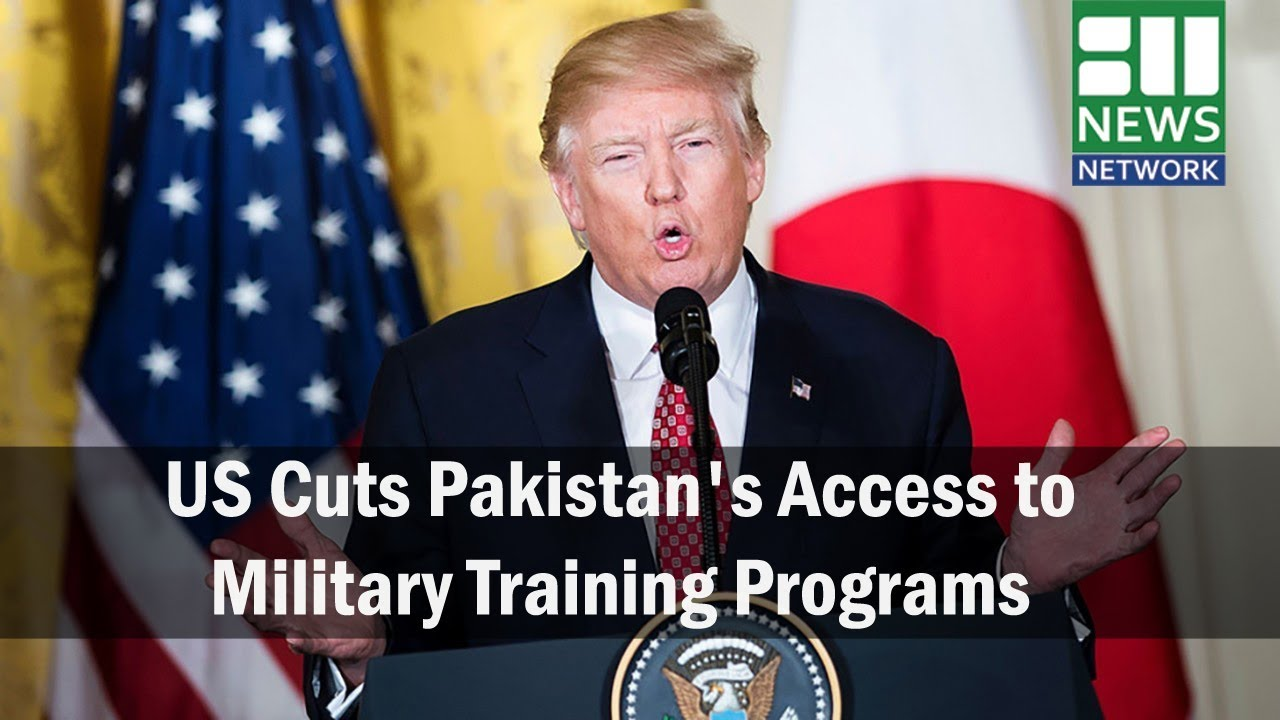 US Cuts Pakistan’s Access to Military Training Programs
The United States has started cutting Pakistani officers from training and educational programs which were a key aspect of US-Pakistan bilateral relations that have lasted for more than a decade, US officials told Reuters.
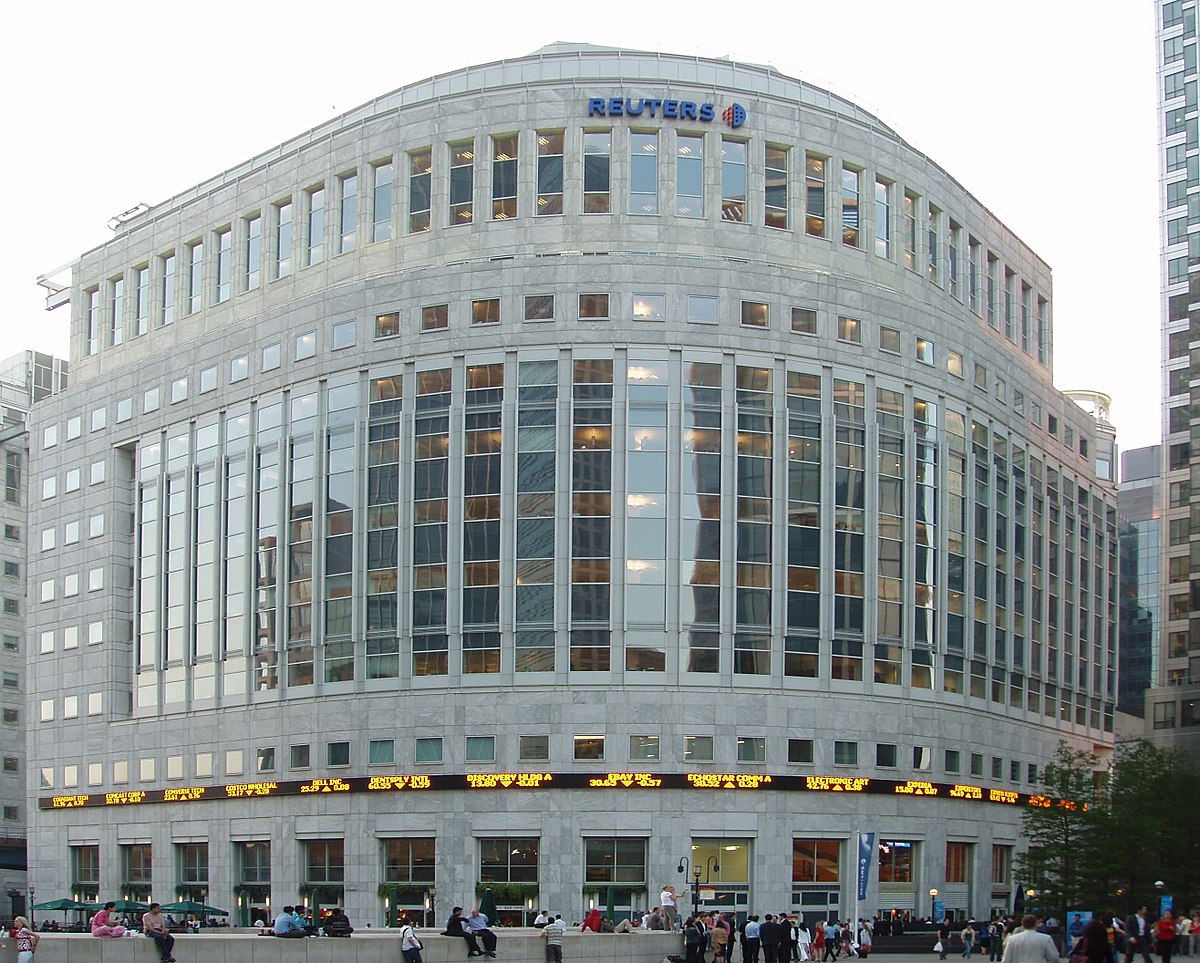 An international news agency founded in London in 1851 by Paul Julius Reuter (1816–99). The agency pioneered the use of telegraphy, building up a service used today by newspapers and radio and television stations in most countries.
Reuters transmits news in English, French, German, Italian, Spanish, Portuguese, Russian, Urdu, Arabic, Japanese, Korean, and Chinese
The move is one of the first major impacts of Donald Trump’s announcement that the US would cut security aid to Pakistan to compel the country to crack down on Islamic terrorists living on Pakistani soil.
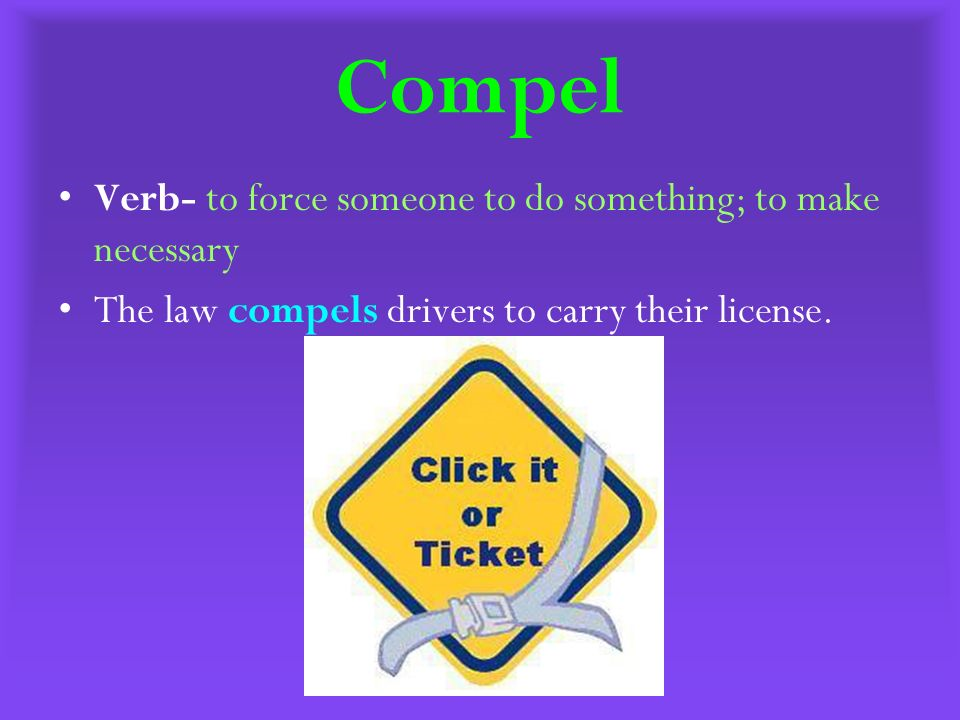 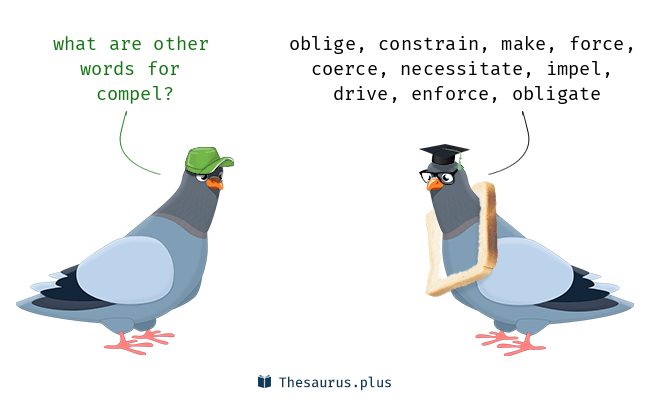 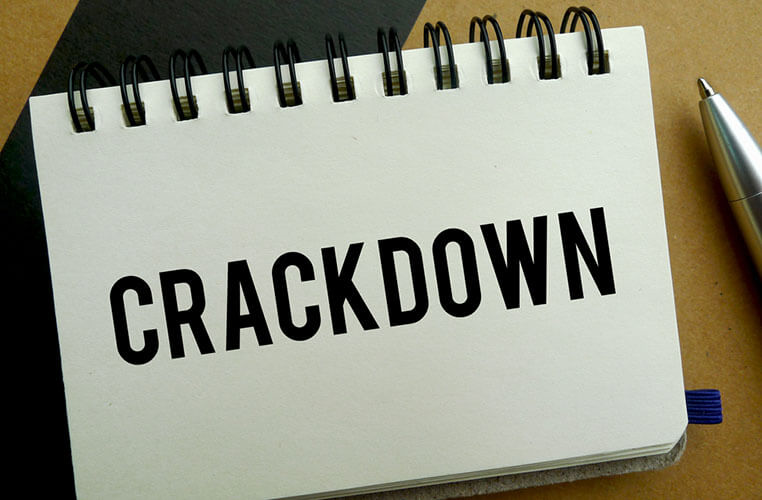 an action by an authority to stop something
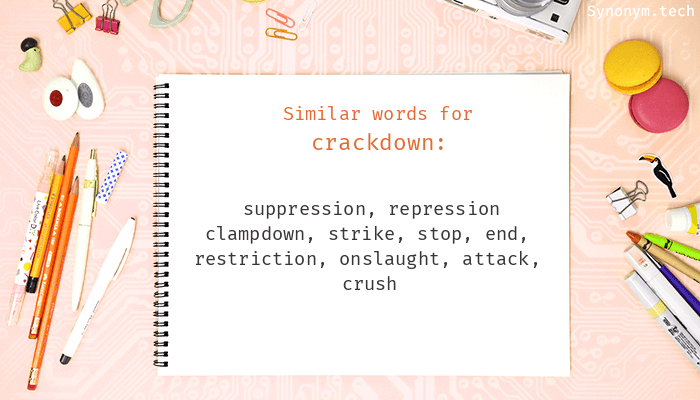 Reuters cited anonymous US officials as stating that they were worried the decision could undermine US-Pakistan relations further, compelling the country to turn to Russia or, more likely, China for assistance.
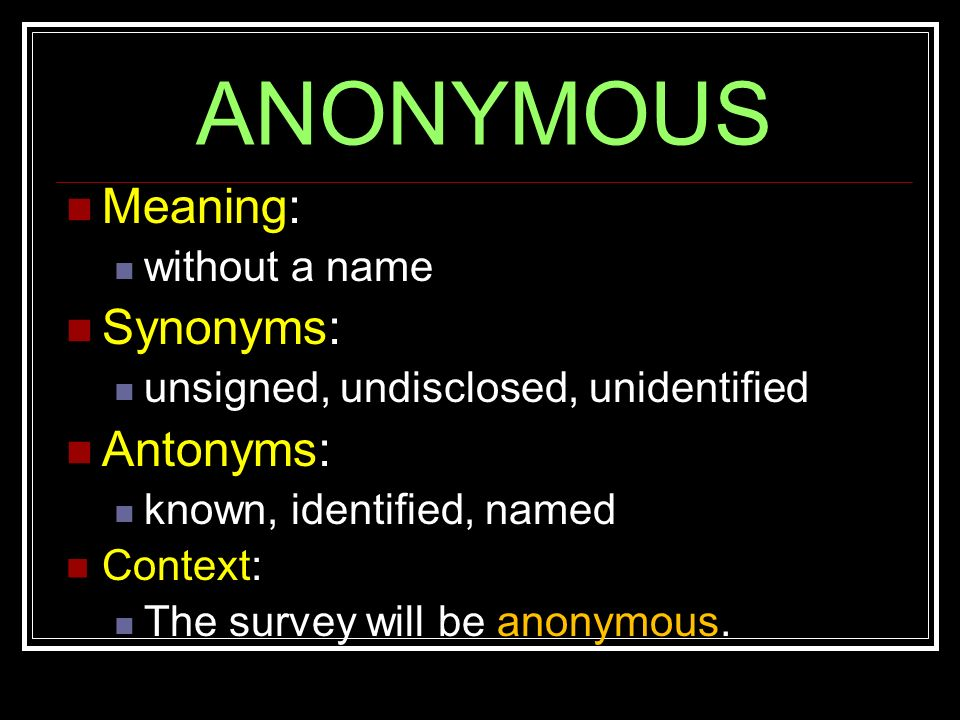 China has already extended several loans to Pakistan for the $60 billion China Pakistan Economic Corridor.
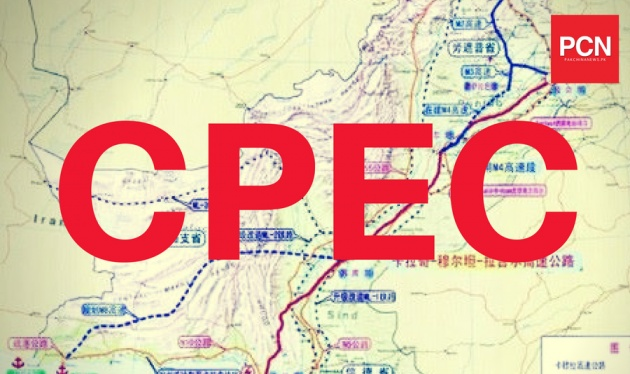 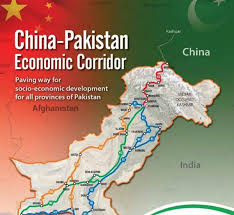 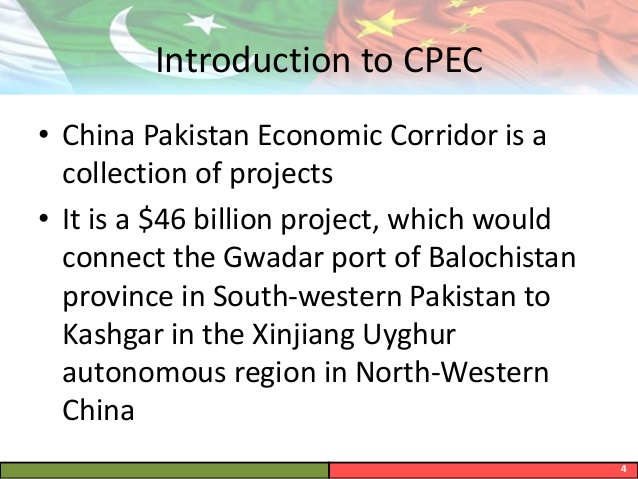 A US State Department official told Reuters that the US government's move to cut Pakistan from the United States’ International Military Education and Training Programme (IMET) would close off 66 spots that had been allocated for Pakistani officers in 2018.
International Military Education and Training (IMET) funds provide training and education on a grant basis to students from allied and friendly nations.
The official added that the spots would either be left vacant, or be allocated to officers from other nations.
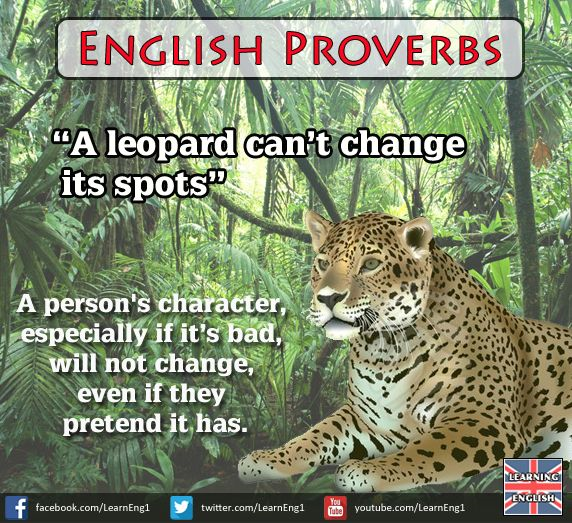 In fact, US President Donald Trump’s first tweet of 2018, targeting Pakistan, had caused ripples in international diplomatic circles, especially on the Twitter timelines of Pakistan government officials.
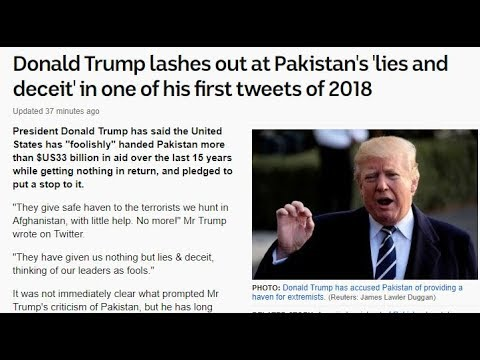 a small wave on the surface of water
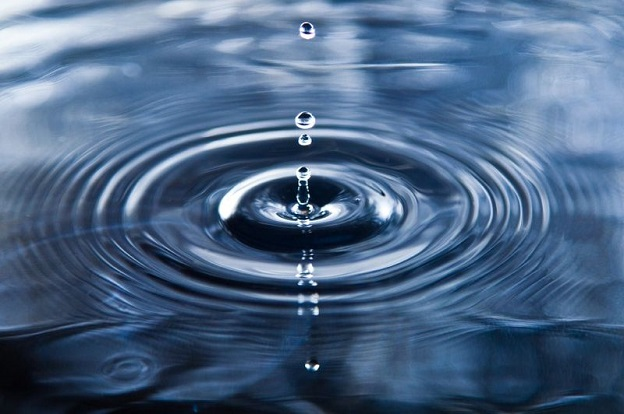 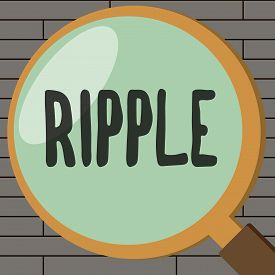 a sound or feeling that spreads through a person or group of people, gradually increasing and then becoming smaller
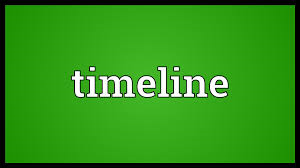 a line that shows the time and the order in which events have happened
​
a plan that shows how long something will take or when things will happen
​
the part of a social media website where items that have been added by you, or that relate to you, are shown
In his tweet, the US called Pakistan a ‘safe haven’ for terrorists and said that the “United States had foolishly given more than 33 billion dollars in aid to Pakistan over the last 15 years.”
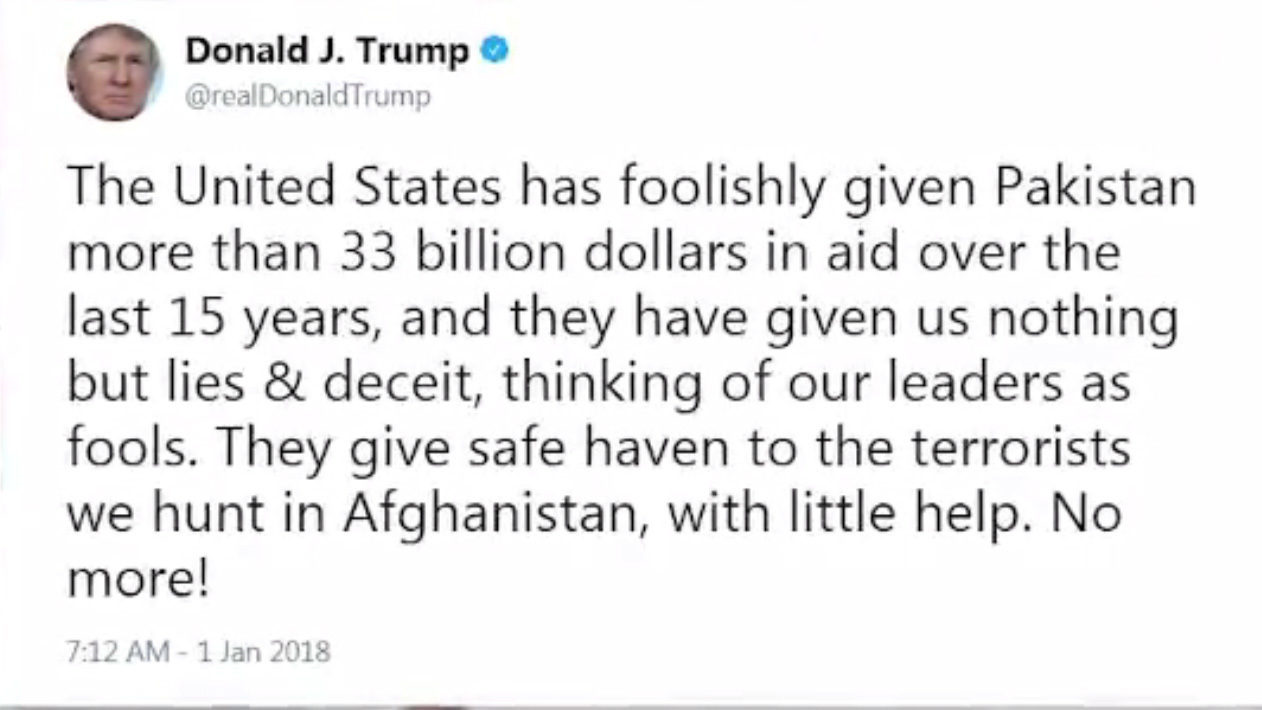 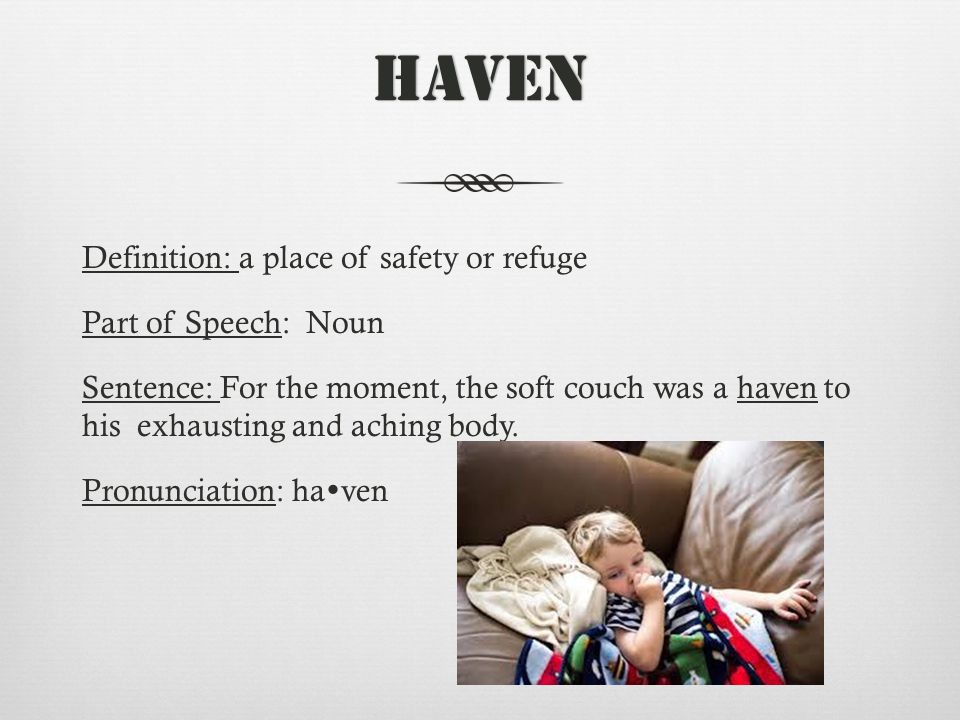 Pakistan had been the largest recipient of IMET between 2003 and 2017, according to the Security Assistance Monitor which tracks U.S. assistance.
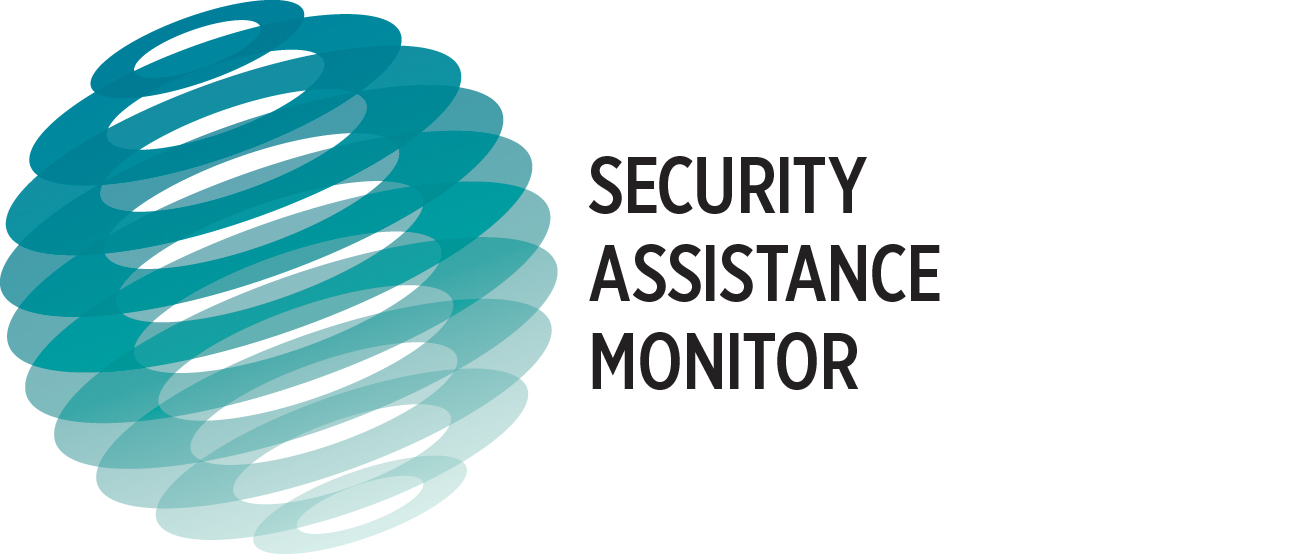 to follow the development or progress of something
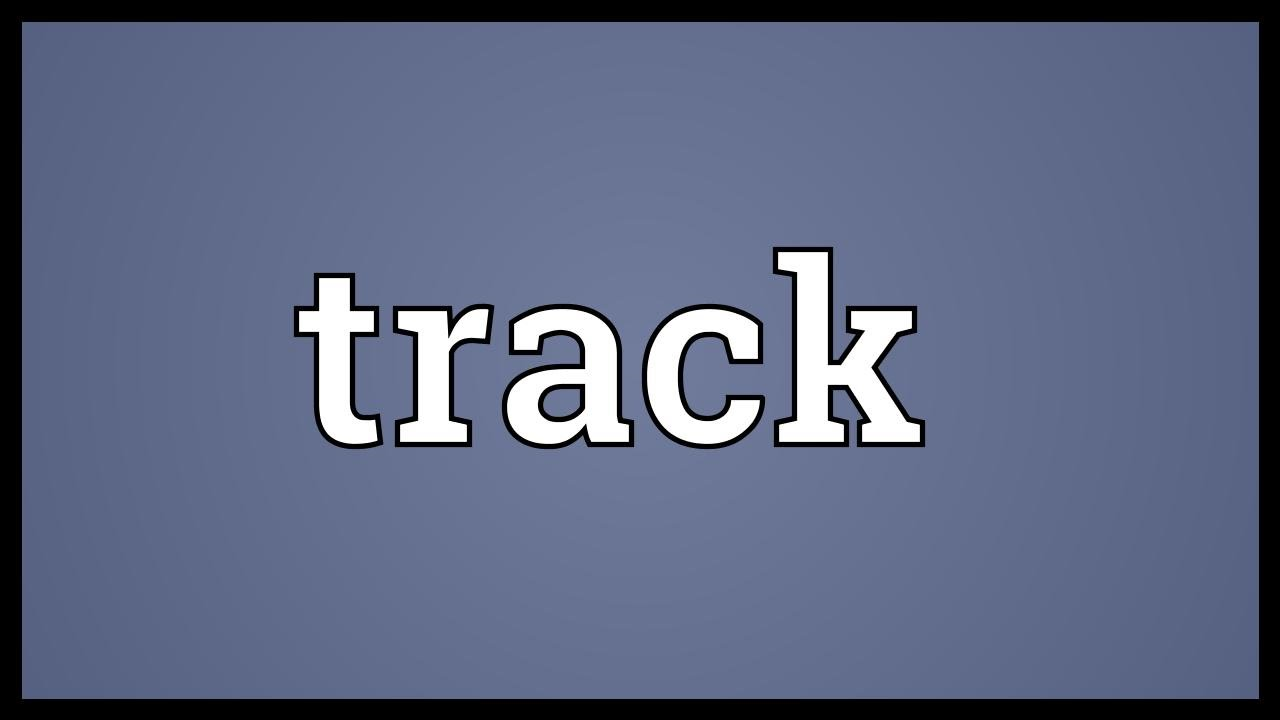 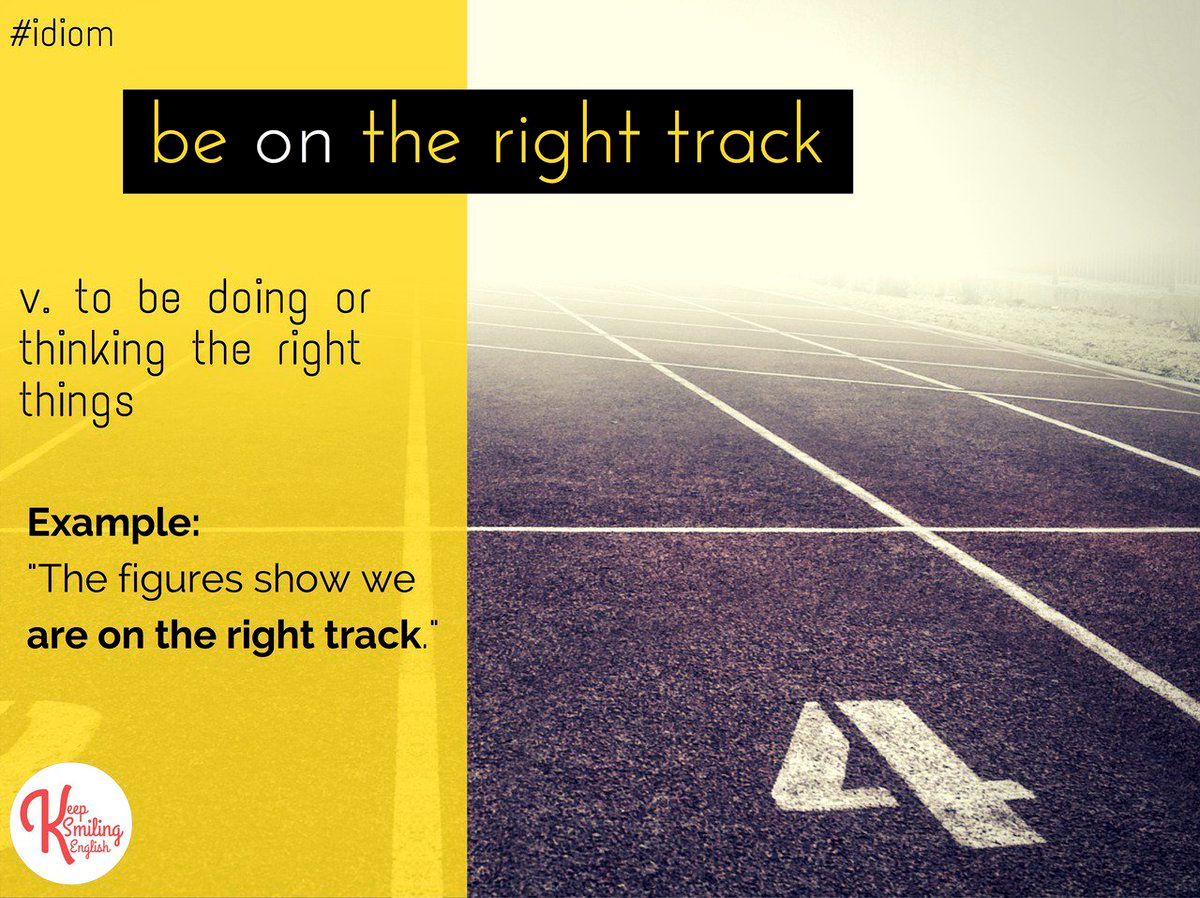 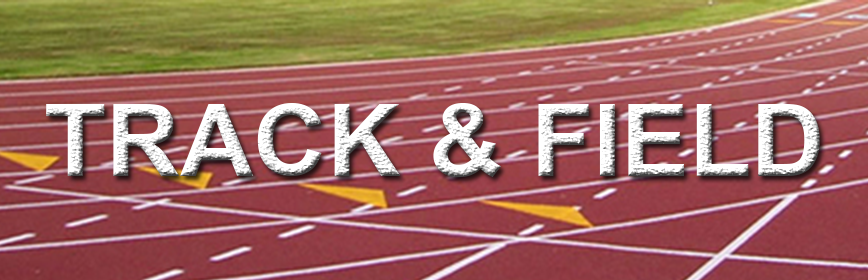 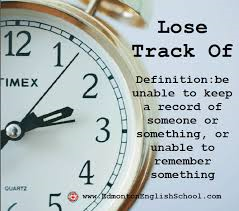 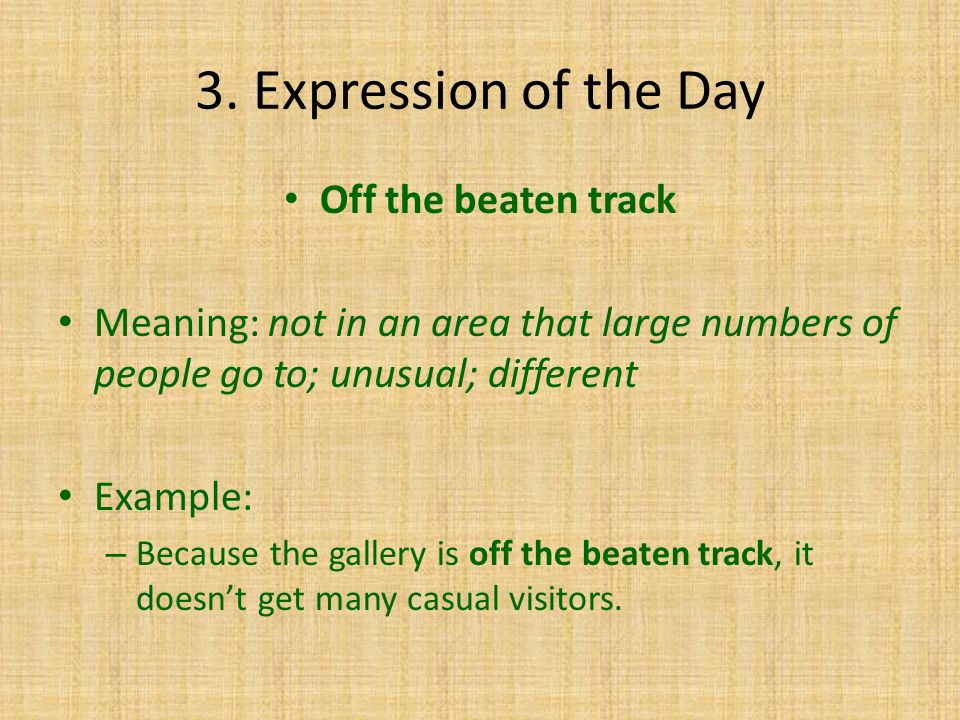 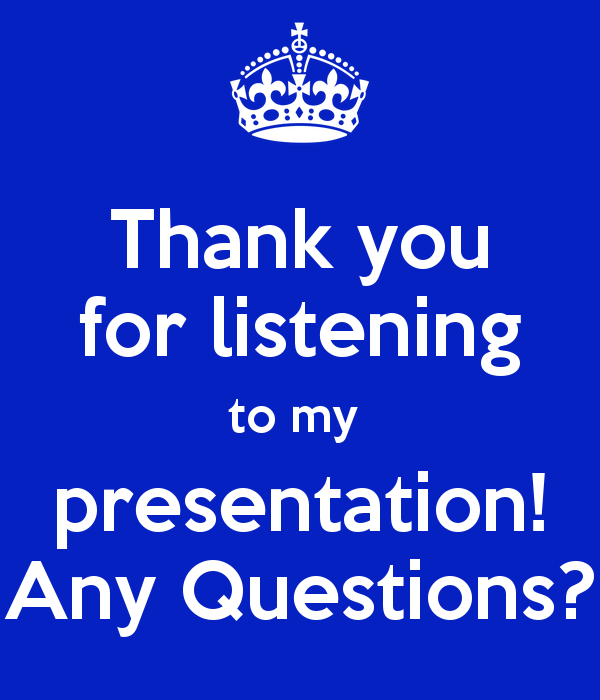